Constructive JournalismFinding your market
Pitching and selling your stories
Looking for publishers for constructive stories
Constructive Journalism – Finding your market | DW Akademie | MDEV
April 16, 2023
Where to look for clients
LEVEL
Local
Regional
National 
International
ORGANIZATION
Media houses
Foundations
Development organizations / NGOs
Constructive Journalism – Finding your market | DW Akademie | MDEV
April 16, 2023
Pitching a constructive story idea
Constructive Journalism – Finding your market | DW Akademie | MDEV
April 16, 2023
Key questions for your story pitch
Why this story?
Why here and now?
Why is the story important to you personally?
Where is the intersection between personal interest and the general interest of an audience?
What is the potential impact (level)?
Why are you the best person to tell this story?
Constructive Journalism – Finding your market | DW Akademie | MDEV
April 16, 2023
Specific questions for your solutions story pitch
Problem: Is this a relevant problem? For whom? Where? When?
Response: Is this a relevant solution or way forward? For whom? Where? When?
Evidence: How will you get evidence that the solution works?
Lessons: How will you show that the solution at the center of your story can be applied in different contexts? 
Limitations: How will you show or test the limitations for the solution?
Constructive Journalism – Finding your market | DW Akademie | MDEV
April 16, 2023
SWOT-Check for your constructive story
Strengths: What is good about your story? What is convincing? In what way does it meet the standards of a constructive story?
Weaknesses: What is not good about your story? Where do you need to improve? In what way does it not (yet) meet the standards of a constructive story?
Opportunities: Where do you see opportunities to bring about the goals you link with this story? For the community concerned? For the solutions it represents?
Threats: What obstacles does the story face? Are there reasons it could not be published? Or be altered?
Constructive Journalism – Finding your market | DW Akademie | MDEV
April 16, 2023
Best practices for pitching
Know your story well before pitching it. 
Know who you will be pitching it to. 
Know what they’re looking for (pitching guidelines). 
Remain professional in all forms of communication with editors. 
Always strive to produce a high-quality piece
Don't promise what you are not 100% sure you can deliver
April 16, 2023
Constructive Journalism – Finding your market | DW Akademie | MDEV
Guidelines in the long run
Keep a record of all your published stories. 
Join journalism networks/groups. 
Subscribe to newsletters for journalism opportunities. 
Follow and connect with journalists and editors on LinkedIn and Twitter.
April 16, 2023
Constructive Journalism – Finding your market | DW Akademie | MDEV
How to sell constructive stories to editors
Constructive Journalism – Finding your market | DW Akademie | MDEV
April 16, 2023
Strategic approach
Start with a trial
Find out who decides
Consider the best way to approach the decision-makers
Get your selling arguments ready
Constructive Journalism – Finding your market | DW Akademie | MDEV
April 16, 2023
The 4-step communication strategy
Describe shortly the concept of constructive journalism and why it can be an answer to the problems media outlets are facing
Provide 1-2 strong examples of compelling and impactful constructive stories  
Outline your story („elevator pitch“)
Prepare counterarguments to accusations that constructive journalism is time consuming and expensive and that it doesn’t sell. Present impact studies
Constructive Journalism – Finding your market | DW Akademie | MDEV
April 16, 2023
"Selling" arguments
Concerns
Your counterarguments
Happy, fluffy journalism
Constructive journalism is critical, fact-based journalism that follows high quality standards.
Not always, but the interest of the public is higher and lasts longer:
Constructive stories are more engaging to audiences.
They are shared more often.
There is a real benefit for the audience and the media outlet:  Impact!
Takes too much time
Constructive journalism 
… can make an outlet’s coverage distinctive and become its USP.
… can lead to more trust and loyalty from the audience in the long run.
It's too expensive and doesn't sell
Constructive Journalism – Finding your market | DW Akademie | MDEV
April 16, 2023
What‘s the impact? – Key findings
People thought article quality was better.
Made readers more likely to “like” a similar article on Facebook.
Increased readers’ interest in and knowledge about the issue.
Increased intentions to read more articles about the issue.
Boosted feelings of positivity
Led readers to believe there were ways to effectively address issues.

Source: Center for Media Engagement, studies 2019 and 2014 on solutions journalism
Constructive Journalism – Finding your market | DW Akademie | MDEV
April 16, 2023
[Speaker Notes: The keys to powerful solutions journalism. Murray, Caroline and Stroud, Natalie Jomini. (2019, August). Center for Media Engagement. 
https://mediaengagement.org/research/powerful-solutions-journalism

Solutions journalism. Curry, Alexander and Hammonds, Keith H. (2014, June). Center for Media Engagement. 
https://mediaengagement.org/research/solutions-journalism/

The Center for Media Engagement (Univ. of Texas, Austin) set out in a 2019 study to determine how certain components of solutions journalism affect the way readers evaluate both the reporting and the issue.

NOT many big big studies have been done, but several smaller ones and anecdotal evidence have shown that people tend to engage more with constructive articles and media outlets who've started constructive coverage have seen positive subscription rates. Still, there is no direct, proven correlation between MORE CONSTRUTIVE 🡪 MORE MONEY. 

On social media, people read constructive posts comparatively longer and comment less hatefully.]
Benefits of solutions stories – US study​​
Higher trust in solutions stories than in problem-focused stories 
Far more “uplifting” 
More helpful to ”make a difference in my community”
Better capturing what matters
A fresher approach
More depth of information
Better storytelling
SmithGeiger US-Study 2021
Constructive Journalism – Finding your market | DW Akademie | MDEV
April 16, 2023
[Speaker Notes: https://smithgeigergroup.com/solutions-journalism-research-from-smithgeiger/​
https://sjn-static.s3.amazonaws.com/SmithGeiger-PressRelease.pdf​
​
A US study in 2021 found that solutions storytelling offers key benefits for journalists and news consumers across platforms and demographics. 638 respondents ​
​
83% of respondents said they trusted the solutions journalism story, compared to just 55% who said the same about the problem-focused story.​
Among those surveyed, 88% said a solutions journalism story they viewed left a positive initial impression on them, compared to 74% for a comparable problem-focused story.​
79% of people surveyed believed that local news both “identifying specific problems facing your local area and to also report on the solutions​
community members have found to address these problems” is either essential or important.​
 Solutions stories polled higher in virtually every positive metric than the problem-focused stories including:​
●      Helping to make a difference in my community (42% to 25%)​
●      Depth of information (41% to 30%)​
●      Delivering a fresh approach (40% to 25%)​
●      Capturing what matters (37% to 28%)​
●      Quality of storytelling (37% to 30%)​
54% of respondents said the problem-focused story was interesting to watch. For the solutions-focused story, that number was 61%.​
By margins of 35% to 27%, respondents said the terms thoughtful and well-crafted “perfectly describe” the solutions story vs. the problem-focused story.​
Almost double the respondents (52% to 27%) described the solutions-focused story as “uplifting” versus those who felt that about the problem-focused story.​
Respondents were also about 10% more likely to say the solutions story changed their understanding of an issue and would make them watch the station’s coverage again.​
The survey results above are fairly consistent across demographic differences like age, gender, location and political beliefs.​
Overall, 51% of respondents said they preferred the solutions journalism story they viewed versus 32% for a corresponding problem-focused story.]
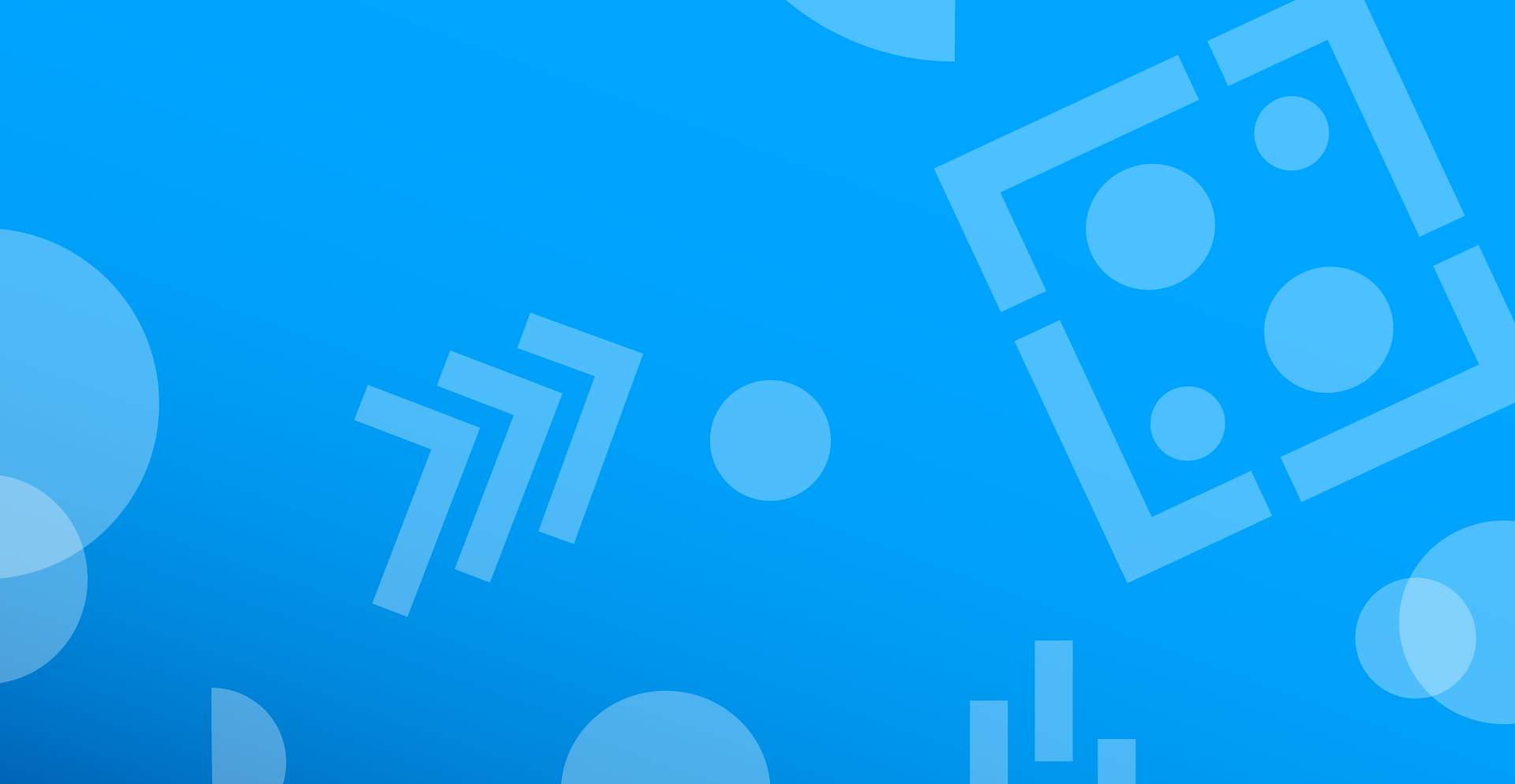 Promote and follow up on your constructive story
Constructive Journalism – Finding your market | DW Akademie | MDEV
April 16, 2023
Share your story on relevant platforms and groups
Constructive Journalism – Finding your market | DW Akademie | MDEV
April 16, 2023
[Speaker Notes: Examples: 
Solutions Journalism Network’s Facebook group, 
SJN’s Solutions Story Tracker]
Champion other people’s work and 
ask them to share yours
Constructive Journalism – Finding your market | DW Akademie | MDEV
April 16, 2023
Interaction
Constructive Journalism – Finding your market | DW Akademie | MDEV
April 16, 2023
[Speaker Notes: With your audience, with your protagonists]
Social Media 
Vertical Storytelling
Constructive Journalism – Finding your market | DW Akademie | MDEV
April 16, 2023
Thank you
Constructive Journalism – Finding your market | DW Akademie | MDEV
April 16, 2023